Main Finding goes here, translated into plain English. Emphasize the Important words
Add QR Code
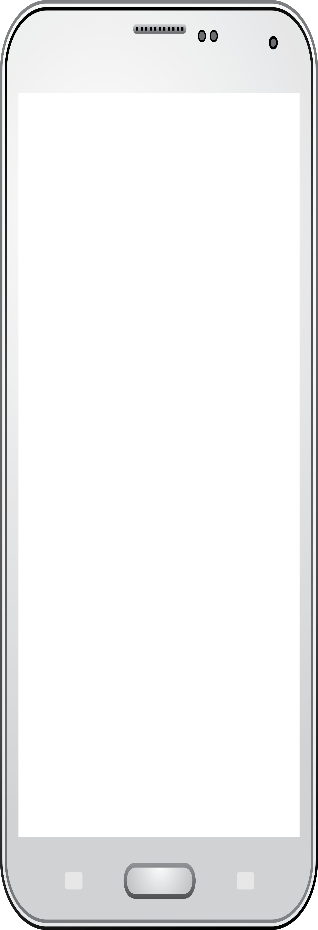 Take a picture to download more information
Main Finding goes here, translated into plain English. Emphasize the Important words
Add QR Code
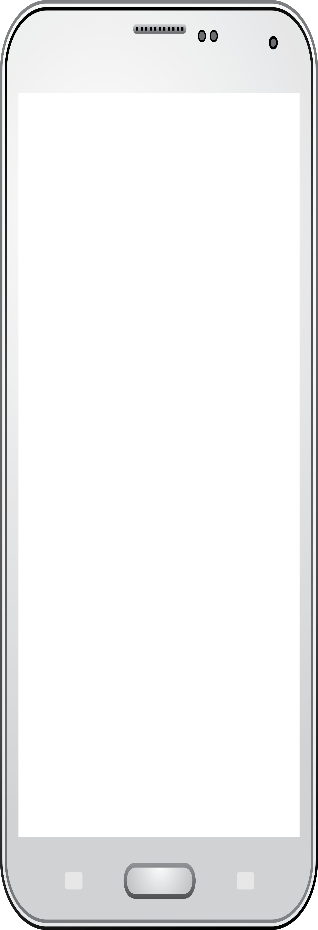 Take a picture to download more information
Main Finding goes here, translated into plain English. Emphasize the Important words
Add QR Code
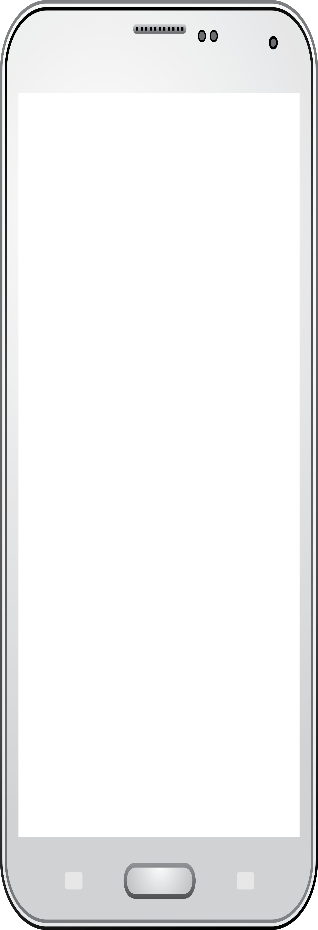 Take a picture to download more information
Main Finding goes here, translated into plain English. Emphasize the Important words
Add QR Code
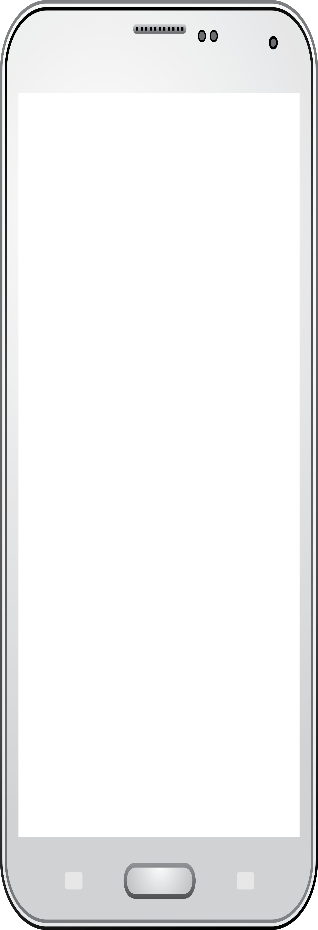 Take a picture to download more information